
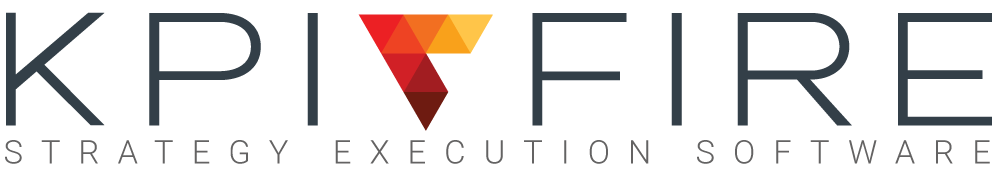 
Managing Projects in KPI Fire
2021


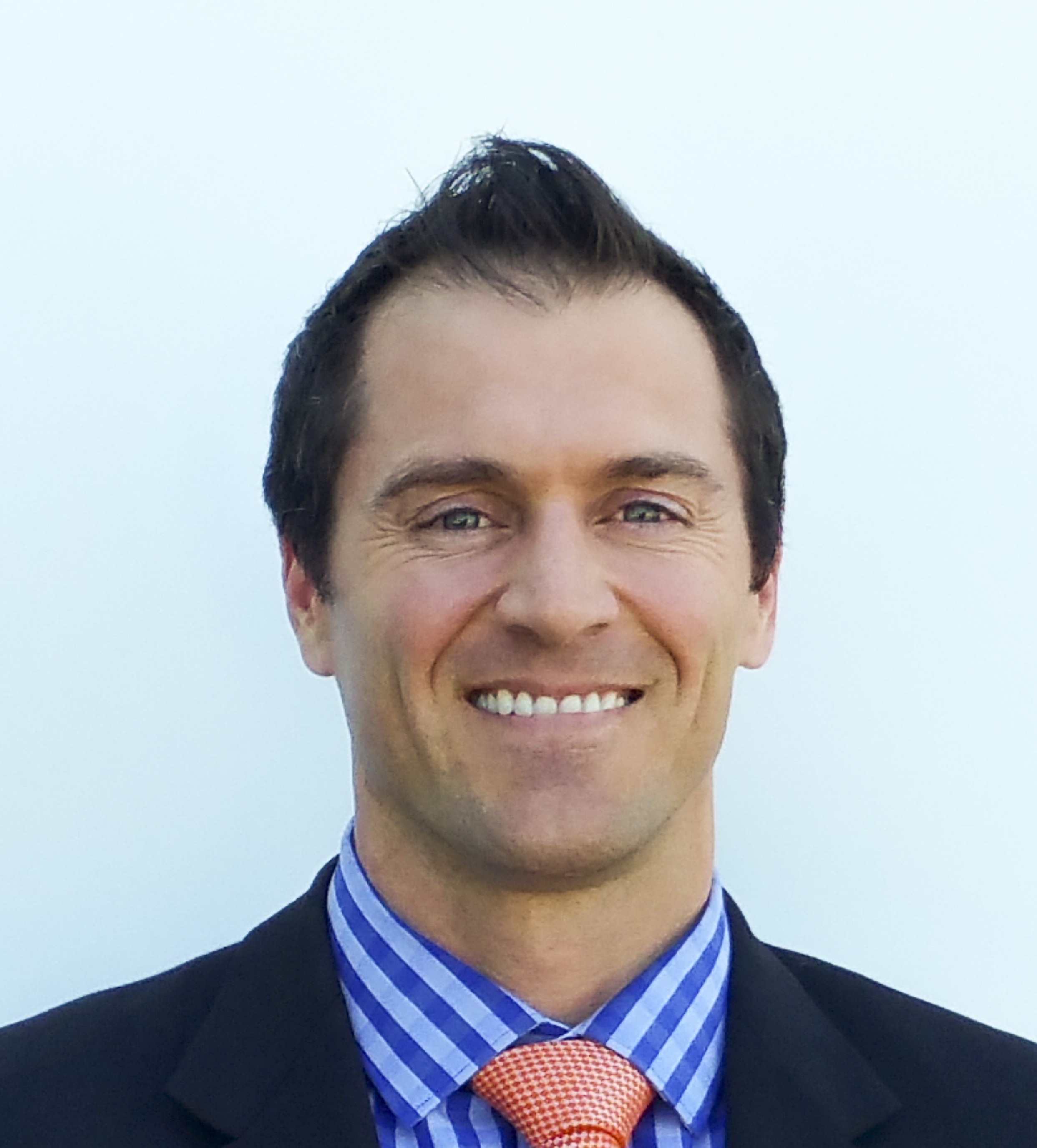 Keith Norris
keith.norris@kpifire.com
1-801-456-8170
Salt Lake City, USA  UTC-6
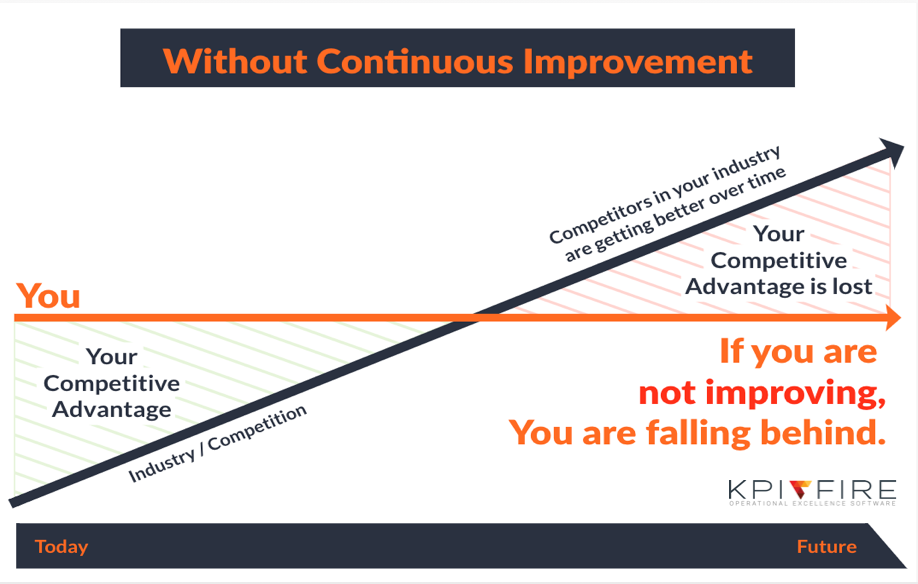  2021 KPI Fire
2
[Speaker Notes: Competitors don’t stop improving when you stop improving. Which is why companies must constantly strive to improve their business in order to stand up against competition and maintain competitive advantage.

“If you are not improving, you are falling behind.”


Additional Resources:
https://keithcnorris.medium.com/continuous-improvement-program-best-practices-64f8ae38a606]
What do these have in common?
Strategy Execution
Lean
Six Sigma
OKRs
Agile
TOC
Kaizen
TPS
MBO
MBR
Cascading Goals
Strategic Planning
Hoshin Kanri
These are all business methodologies designed to promote Continuous Improvement.
 2021 KPI Fire
3
[Speaker Notes: What do all these terms have in common?
Strategy Execution, Lean Six Sigma, Agile, Strategic Planning…
 These are just some of the many business methodologies that are designed to promote Continuous Improvement.


Additional Resources:
https://www.kpifire.com/lean-six-sigma-project-management-software-blog/
https://www.kpifire.com/hoshin-kanri/]
What is Continuous Improvement?
Making changes to processes in order to increase value-added activities and decrease waste.

Everyone has 2 jobs: 
The job you were hired to do
Improve your job


Whether you are an Executive, Manager, or Front-line worker, it is everyone’s job to improve the workplace.
Continuous Improvement is a path to advancement and new opportunities.
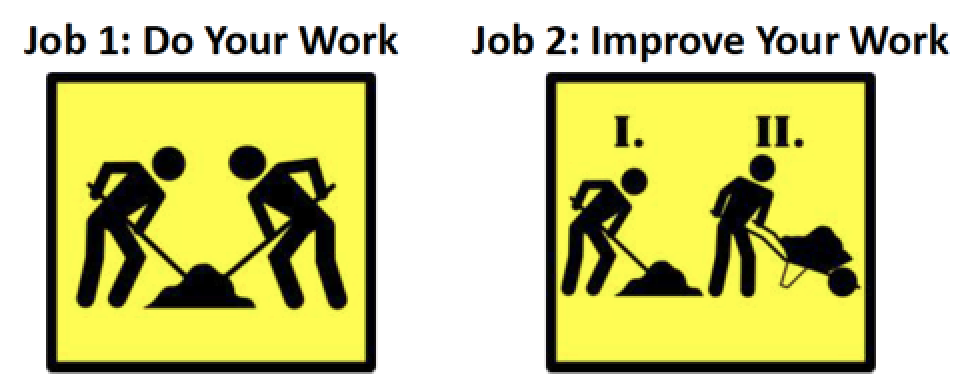  2021 KPI Fire
4
[Speaker Notes: Continuous Improvement is the practice of making process changes in order to increase value-added activities and decrease waste.
To make a Continuous Improvement Program possible, all levels of employees need to be engaged in problem-solving. As a leader, the objective is to create a culture of Continuous Improvement where your team makes improving their work is as much a part of their day as doing their work. 

To ”get ahead” in any company, you need to be involved in the improvement work. People who can solve problems and make things better are the most valuable leaders in any organization. 




Additional Resources:
Kaizen - https://www.kpifire.com/kaizen/what-is-kaizen/
General - https://www.kpifire.com/blog/4-tips-for-streamlining-efficiency-in-the-workplace/
Detailed - https://www.kpifire.com/blog/continuous-improvement-best-practices/
Overview of components - https://www.kpifire.com/how-it-works/continuous-improvement-version-4/
5S System - https://www.kpifire.com/blog/what-you-need-to-know-about-the-5s-system/
CI - https://www.kpifire.com/blog/strategic-plan-continuous-improvement/
https://keithcnorris.medium.com/continuous-improvement-program-best-practices-64f8ae38a606]
What is KPI Fire?
Continuous Improvement Software
Align Strategy
Drive Execution
Engage People

KPI Fire is an all-in-one tool to identify, create, and manage Continuous Improvement projects.
 2021 KPI Fire
5
[Speaker Notes: KPI Fire is the strategy execution software designed to identify, create, and manage all aspects of Continuous Improvement projects in a single platform.

Our mission is to:
Align Strategy with company goals
Drive Execution with projects and metrics
Engage People in the process


Additional Resources:
About KPI Fire: https://www.kpifire.com/about-kpi-fire/
How it works: https://www.kpifire.com/how-it-works/
Continuous Improvement Software: https://www.kpifire.com/continuous-improvement-software-2/
Strategic Planning & Strategy Execution: https://www.kpifire.com/hoshin-kanri-planning/
Executive KPI Dashboards: https://www.kpifire.com/executive-dashboards/
Strategy Execution Software: https://www.youtube.com/watch?v=EgclolinAHk
Demo for VP of Operations: https://youtu.be/1IcUzegQn8A]
Project Management Training Agenda
Continuous Improvement introduction
KPI Fire software introduction
Key elements of KPI Fire:
Goals
Metrics
Projects
Help Resources
Create, activate, and manage projects in KPI Fire
 2021 KPI Fire
6
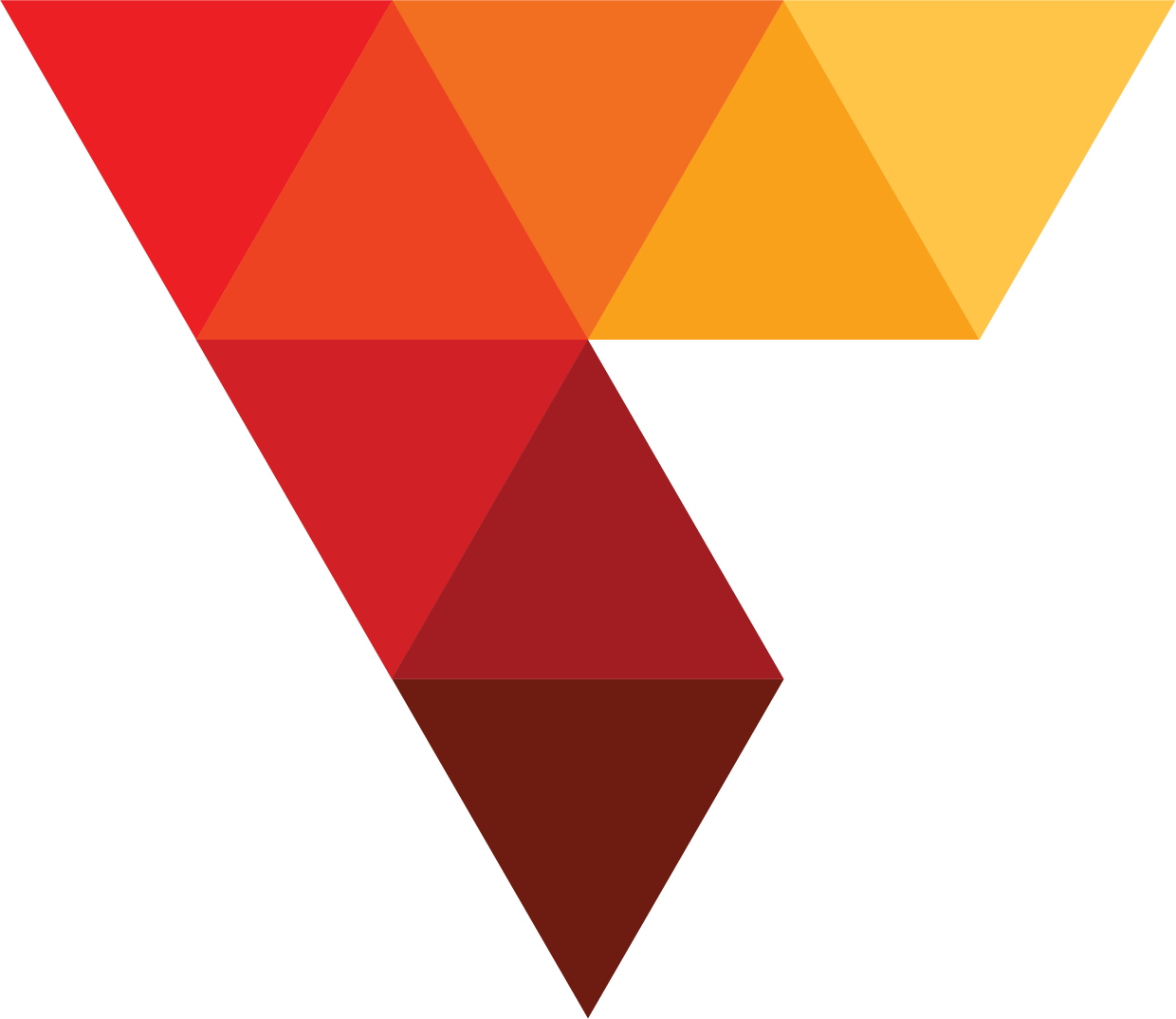 GOALS
What do we want to accomplish?
METRICS
How will we 
measure it?
3 Key Questions
PROJECTS
What is the work 
to be done?
 2021 KPI Fire
7
[Speaker Notes: Regardless of the methodology used, these are the key elements of executing a continuous Improvement program.
The three questions we want to ask ourselves are:
What do we want to accomplish?
How will we measure it?
What is the work to do be done?

In KPI Fire we use Goals, Metrics, and Projects to manage these aspects.]
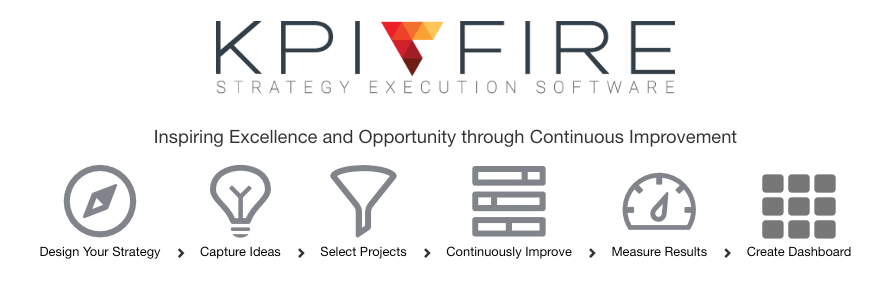 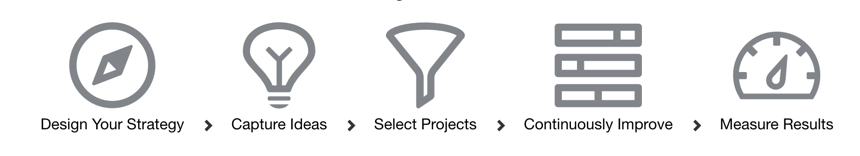  2021 KPI Fire
8
[Speaker Notes: KPI Fire is set-up to Design your strategy, capture ideas, select projects, continuously improve processes, and measure results.]
Jobs-to-be-done
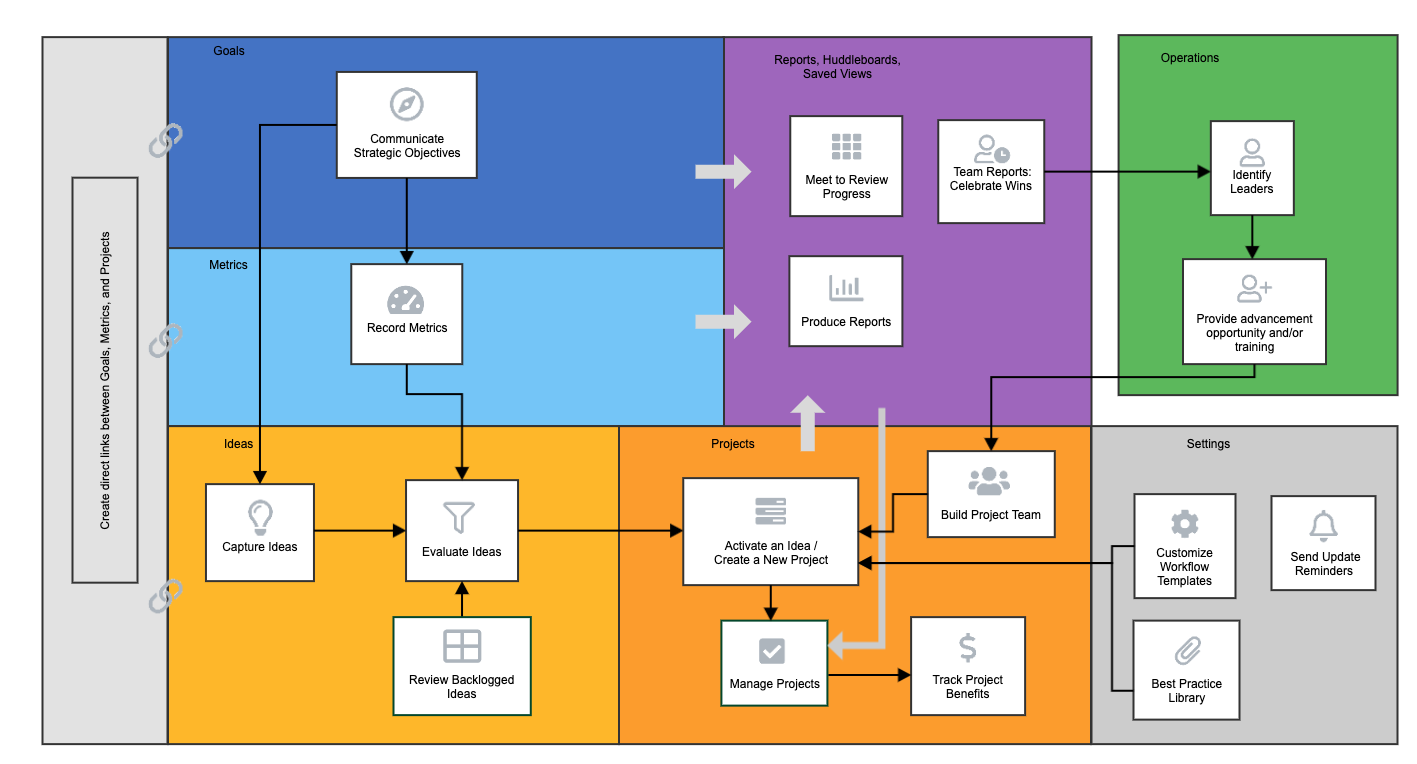  2021 KPI Fire
9
[Speaker Notes: The Jobs-to-be-Done in KPI Fire start with communicating a strategic objective by creating company goals. In order to measure the progress of those goals we identify and track key performance metrics (KPIs). When establishing a plan of action for executing change, start with collecting ideas and out of those evaluate which to activate into projects based on the effort vs impact matrix. Projects can be created from scratch or built with premade workflow templates. Inside a project teams, tasks, and project benefits will be managed and recorded.

To keep goals, metrics, and projects inline with one another, create direct links between each element. 

Regularly schedule meetings to review progress, produce reports, and celebrate wins. 

This feeds back into a continuous cycle where best practices can be established, employees are recognized, and improvement projects can make an impact.]
Colors and Icons
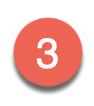 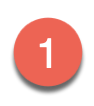 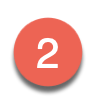 Goals: Dark Blue, compass icon
Metrics: Light Blue, meter icon
Projects: Orange, bars icon
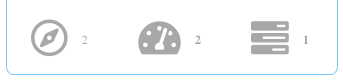 (Linked Goals, Metrics, & Projects)
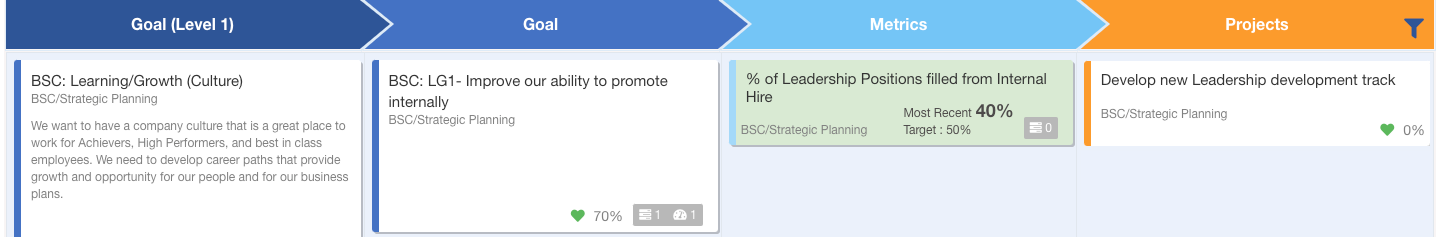  2021 KPI Fire
10
[Speaker Notes: When navigating KPI Fire, colors and icons are used intentionally to help identify goals, metrics, and projects.]
Red/ Yellow/ Green
Universal meaning in app:
Red = Needs Attention
Yellow = At Risk
Green = Healthy, On-Target
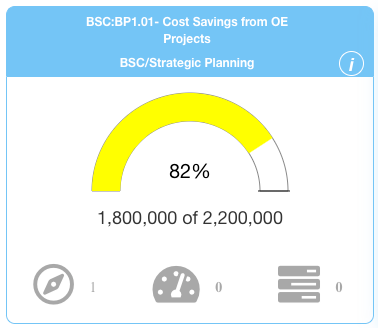 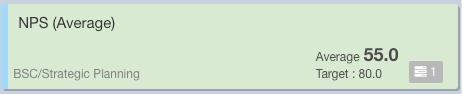 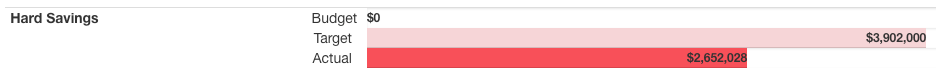  2021 KPI Fire
11
[Speaker Notes: Red, Yellow, and Green are colors reserved to indicate the status of a goal, metric, or project. 
Red = Needs Attention
Yellow = At Risk, may need attention
Green = Healthy, On-Target


Possibly add grid view image with r/y/g metrics in one place]
Goals
42% of workers across every gender, department, and age group say having unclear goals is their top source of stress. [1] 

A broad or specific statement of strategic direction. 
Fewer goals, more projects
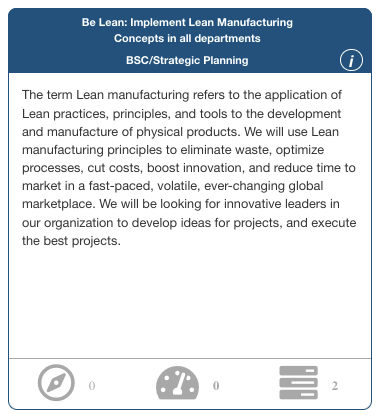 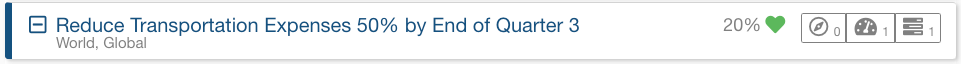  2021 KPI Fire
12
[Speaker Notes: “42% of workers across every gender, department, and age group say having unclear goals is their top source of stress.” Establish strategic direction for all levels of employees by setting company goals. It can be broad or specific, but the practice should be to keep goals focused and at a minimum and create more projects in order to meet those objectives.


Replace bowling screenshot

Additional Resources:
Goal review: https://www.kpifire.com/blog/how-often-to-review-goals/
Balanced Scorecard: https://www.kpifire.com/blog/balanced-scorecard-example/ 
X-Matrix Dashboard: https://www.kpifire.com/blog/x-matrix-dashboard/
BSC Template:https://www.kpifire.com/blog/balanced-scorecard-template/
SMART Goals: https://www.kpifire.com/smart-goals/
Unclear Goals: https://www.kpifire.com/strategic-planning/the-42-problem-unclear-goals-are-the-top-source-of-stress-in-peoples-work-lives/

[1] Study: The Scoop on Stress – https://www.comparably.com/blog/having-unclear-goals-is-a-big-problem-for-many/]
Metrics
Data is the voice of the process.

Metrics are tracked and analyzed to measure the results of a project and the progress of a goal.
A metric is something that can be measured. Determine which Key Performance Indicators (KPIs) you will use to measure the success of your business. 
The primary objective of a project is to move a metric from x to y.
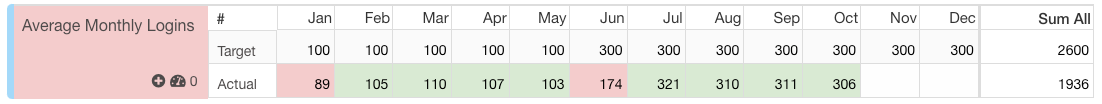  2021 KPI Fire
13
[Speaker Notes: How can we tell we are making progress on our goals? Well, data is the voice of the process, so we must identify and track key metrics (aka Key Performance Indicators KPIs). When managing a project, the primary objective is to move a metric from x to y, which shows improvement.

Additional Resouces:
KPIs: https://www.kpifire.com/continuous-improvement/kpi-key-performance-indicators/
Hoshin Kanri: https://www.kpifire.com/hoshin-kanri-steps/
Setting Up Metrics: https://www.kpifire.com/blog/setting-up-metrics-in-kpi-fire/]
Linking
Create direct links from goals to corresponding projects and metrics
There is no limit or required amount of linking
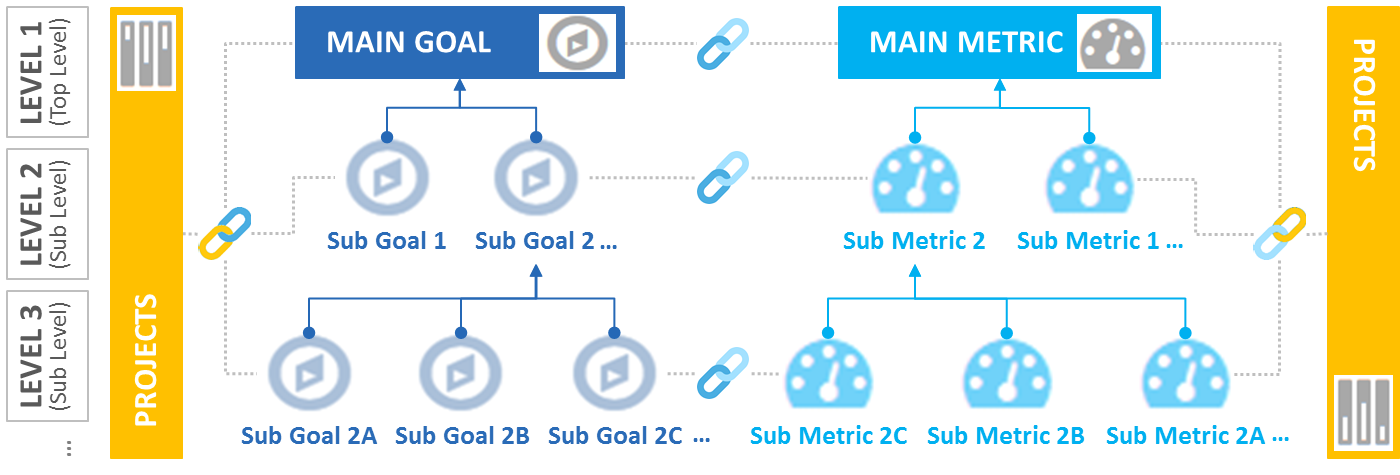  2021 KPI Fire
14
[Speaker Notes: Create direct relationships between corresponding goals, metrics, and projects.


Linking help: 
Best Practice: Link from Parent to Child,.
Use the “Action” button to link or unlink.]
How to Find Help
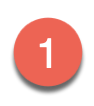 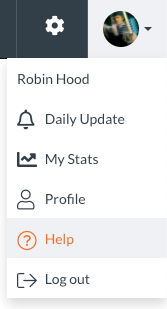 User dropdown: Help
Page directs to blog and video resources: https://www.kpifire.com/kpifire-tutorials/  
In-app help tips located in top-right corners of pages and tabs:
Link to blogs and videos
Hover over non-linking “?” icons for additional information
Local Admin: 
1st Point of contact for support: <Name & contact info>
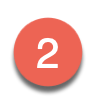 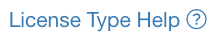 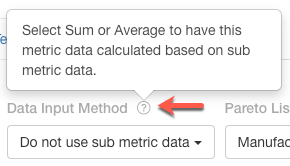 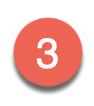  2021 KPI Fire
15
[Speaker Notes: Each Region should have at least 1 person who has received some additional training.
 Please go to that person for immediate, local support.
Additional resources are available in-app.]
Login
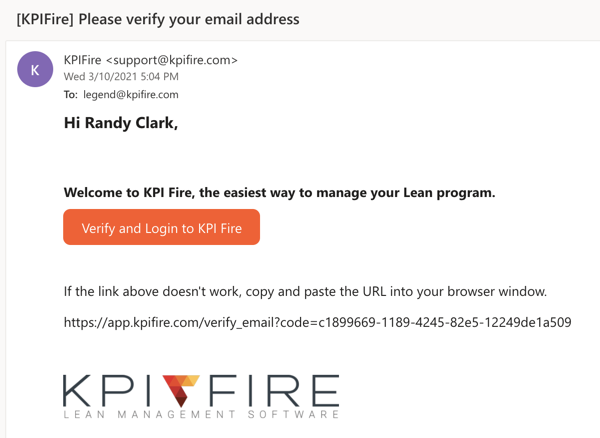 https://app.kpifire.com/

Please look for an email from KPI Fire.

You MUST click the link in this first email to activate your account.

Note: using the forgot password link may not work if you do not click the link in the initial invite.
 2021 KPI Fire
16
[Speaker Notes: Take this time to ask who is already logged in to the app, who needs help or an additional invite?

Troubleshooting:

Who is local admin (to help with access issues):
<user name>]
Get Started - Creating a project
What is a Project
   Types of Projects
   Project Status (Idea, Active, Control, Complete)
   Project Team Roles (Leader, Sponsor)
   Project Workflows (DMAIC, PDCA, PMBOK, QW,)
   Project Tasks & Task Groups
   Project Benefits
   Project Review
 2021 KPI Fire
17
A goal without a plan is just a wish.
A goal with a plan is a project.
 2021 KPI Fire
18
What is a Project?
A temporary endeavor designed to achieve a specific outcome.
“For the strategy to become a reality, it must be converted into the packets of work we call projects. Projects are the temporary initiatives that companies put into place alongside their ongoing operations to achieve specific goals. They are clearly defined packages of work bound by deadlines and endowed with resources including budgets, people and facilities.”  - Executing your Strategy. Morgan, Levitt, Malek

“Any temporary endeavor with a definite beginning and end.” – Project Management Institute

“Anything that requires more than 2 tasks to complete.” – David Allen, Productivity Author, Getting Things Done (GDI)
 2021 KPI Fire
19
Which Projects Belong in KPI Fire?
Any project that meets the following criteria should be added to KPI Fire:
<Company Specific>
When do we combine projects?
When do we split projects?
When should you NOT create a project? 

Project Examples:
Strategic Projects, BSC Projects
Capital Projects
Process Improvement Projects
Managing Daily Improvements
 2021 KPI Fire
20
[Speaker Notes: A specific set of actions taken with the purpose of improving a Key Performance Metric.

<Help the user to understand what type of projects they will be tracking in KPI Fire>
Is this project included on the annual strategic plan
Is this project a corrective action?
Is this project a process improvement that needs to be communicated?
Do you want to recognize or celebrate the team involved in this project?
<facilitate discussion here. get examples of which ones will/won’t be included.>]
Which Projects Belong in KPI Fire?
Key Criteria: Project must be a specific set of actions to improve a KPI.
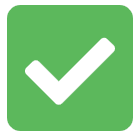 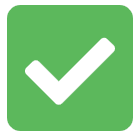 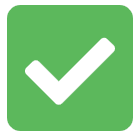 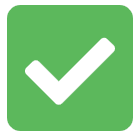 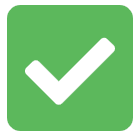 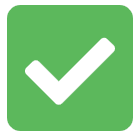 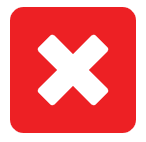  2021 KPI Fire
21
[Speaker Notes: A specific set of actions taken with the purpose of improving a Key Performance Metric.

KPI Fire is specifically designed for Process Improvement Projects. We have workflows to support various types or Process Improvement methodologies.  You can also create your own workflows for other types or projects such as Capital projects, R&D, Service deliver etc.  It is important to set clear expectations for the users in a given organization about which type of projects they should be putting in.
<facilitate discussion here. get examples of which ones will/won’t be included based on the specific company.>]
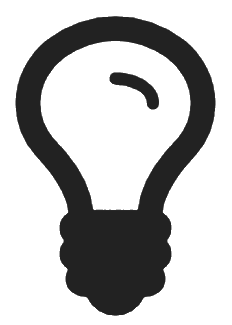 Activate Ideas into Projects
1. Make Company Objectives Visible to All
3. Turn the Best Ideas Into Projects
2. Collect Ideas from All Levels
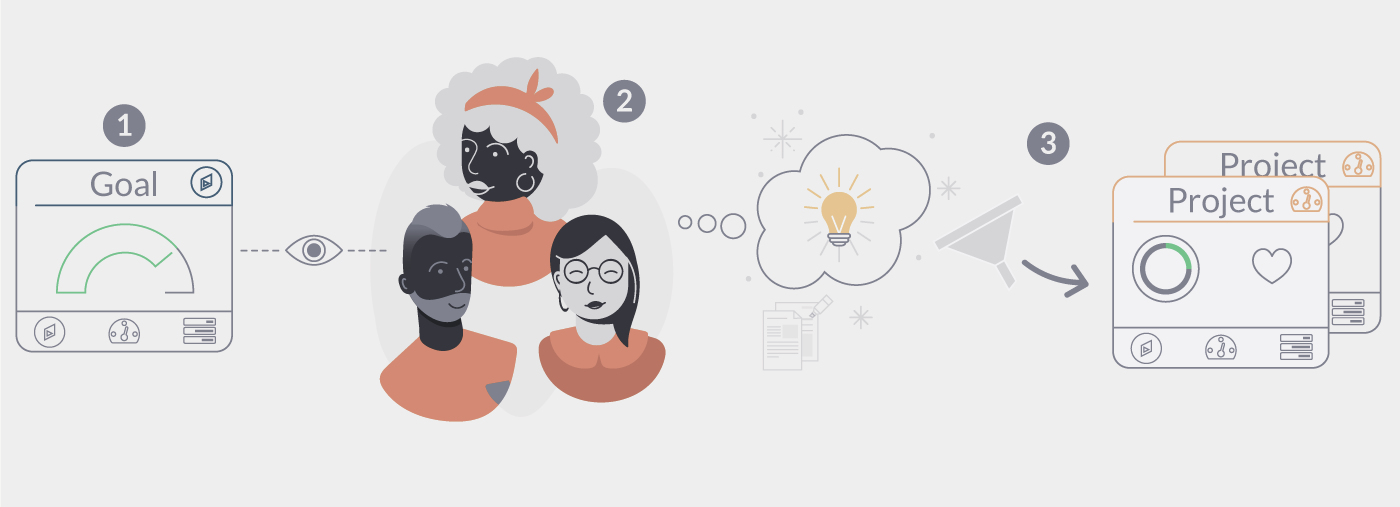 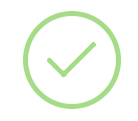  2021 KPI Fire
22
[Speaker Notes: Make Company Objective visible to entire company. All levels of employees should be welcomed to share their improvement ideas. Use the new idea submission form to collect ideas and then evaluate them in the Idea Funnel.
Schedule regular meetings with your team to review and prioritize those ideas. For each idea, give a numerical rating for effort and impact. This will help you prioritize ideas and decide which ideas to active into projects.
Can also solicit goal specific ideas with the use of the external idea form.
From ideas we select and create projects.


External idea Submission Form: https://www.kpifire.com/blog/external-idea-submission-form/ 
Collecting Ideas: 
https://www.kpifire.com/blog/employee-suggestion-program/
https://www.kpifire.com/blog/share-more-improvement-ideas/
https://www.kpifire.com/idea-capture-tools/
Idea Funnel: https://youtu.be/xiRe0IKoU9s]
How to Create a Project
Activate an idea
Create a new project linked from a goal, metric, or project (actions dropdown)
Create from project views
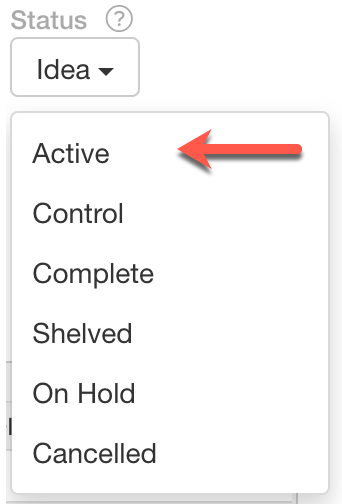 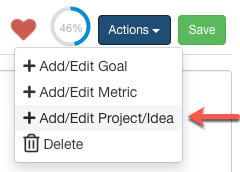 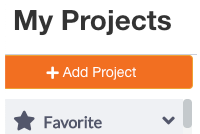 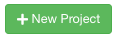  2021 KPI Fire
23
[Speaker Notes: Multiple ways to start a project from 
Activating an idea
Create a projects directly from and goal, metric, or project and link them in the process
From scratch via any project view]
Project Naming
Use a descriptive name that can help avoid redundancy. If the project is likely to happen again, use a name that makes it easy to identify such as adding the month & year to the project name.
 2021 KPI Fire
24
[Speaker Notes: When naming a project it is important to be descriptive yet concise. Project Naming is a key skill. Avoid names that are too short, or potentially duplicate with other areas.]
Project Status
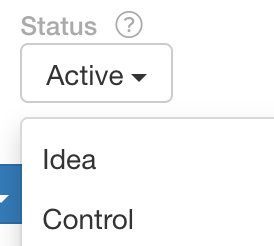 Standard project status flow:
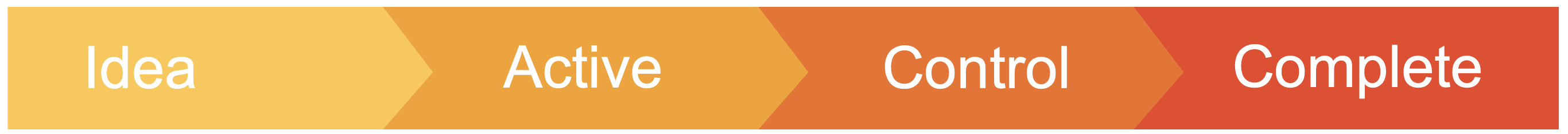  2021 KPI Fire
25
[Speaker Notes: Standard flow of a project status: Idea  Active  Control  Complete

KPI Fire specifically separates Ideas in the Idea funnel from Projects. 
Projects in Active, Control, Complete may be found in the Project List view.

You can add the Status column in Project list view for further filtering.]
Team / Stakeholders
Determine who the project is visible to and if it should be flexible to team members editing tasks.
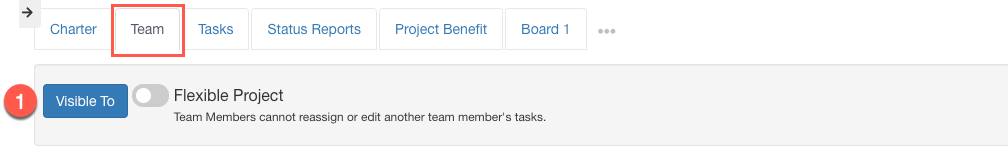 2.    Add users to the team, check Notify to email the newly added member. If team member is not already user in app, then Invite a User.
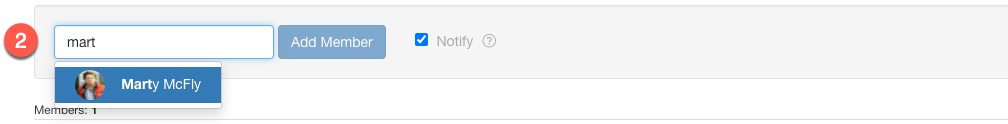 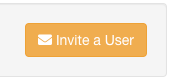  2021 KPI Fire
26
[Speaker Notes: https://www.kpifire.com/blog/project-user-roles/]
Team / Stakeholders
3.    Assign user roles within the project.
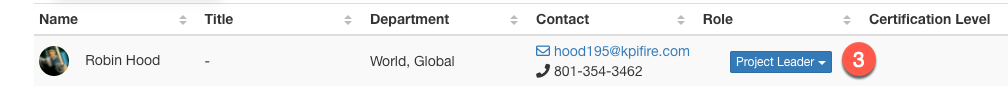  2021 KPI Fire
27
[Speaker Notes: For more information on role and license permissions within projects:
KPI Fire User License Types: https://kpifire.com/kpi-blog/kpi-fire-user-license-types/
Project User Roles: https://kpifire.com/blog/project-user-roles/

<Company should set their own role specifications based on their own internal structure and way of operating>]
Project Workflows
Workflows are templates with specific sets of task groups and tasks.  Available workflows are configured by KPI Fire Admins.
Assign workflows to projects with preset charter fields, task groups, and tasks.
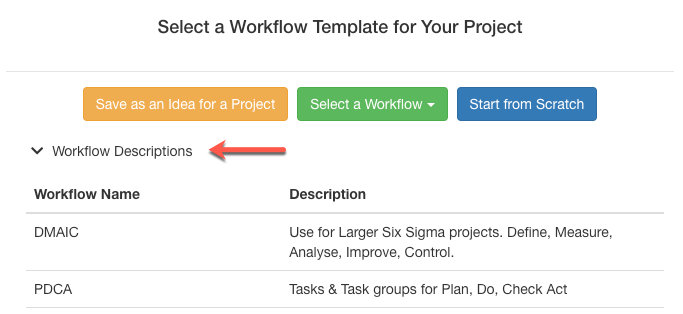  2021 KPI Fire
28
Workflow Examples
Workflows are made available to users by admin configurations
 2021 KPI Fire
29
[Speaker Notes: <Customize table specific to which workflows a company uses, consider using a screenshot from the workflow settings tab that includes the workflow name and description of each>]
Project Charter
The project charter summarizes the work of the project. 
Add each field as a tile on the charter
 2021 KPI Fire
30
Problem/ Opportunity Statement
Explain the issue or circumstances that need to be improved upon. Identify the where the pain is coming from and if possible, quantify it.

Examples: 10% of products are being delivered with damaged packaging. The retail customer will not display damaged packaging. This results in unhappy customers who have less inventory than expected and loss of sales for us.
 2021 KPI Fire
31
Goal Statement/ Desired Outcome
Identifies the metric to be impacted as well as the direction and amount of the change. 
Goal format: Direction (+/-) of Metric from X to Y by when.
<Increase/decrease> + <metric name> + from <x> to <y> by <when>

Establish clear goals that are aligned with company values.
SMART Goal: Specific, Measurable, Actionable, Realistic and Time Bound.

Example: Reduce the amount of packaging being damaged from 10% of product to zero by the end of the month. Improve the packaging to shipping process.
 2021 KPI Fire
32
Project Scope
Explain which processes you are going to work on and which processes you will NOT work on as part of this project

Example: In-scope- the handling of packaging material in storage, when being assembled to product, shipped to retailers. Out-of-scope- supplier of packaging material, packaging of product after being delivered to retailer.
 2021 KPI Fire
33
Project Charter
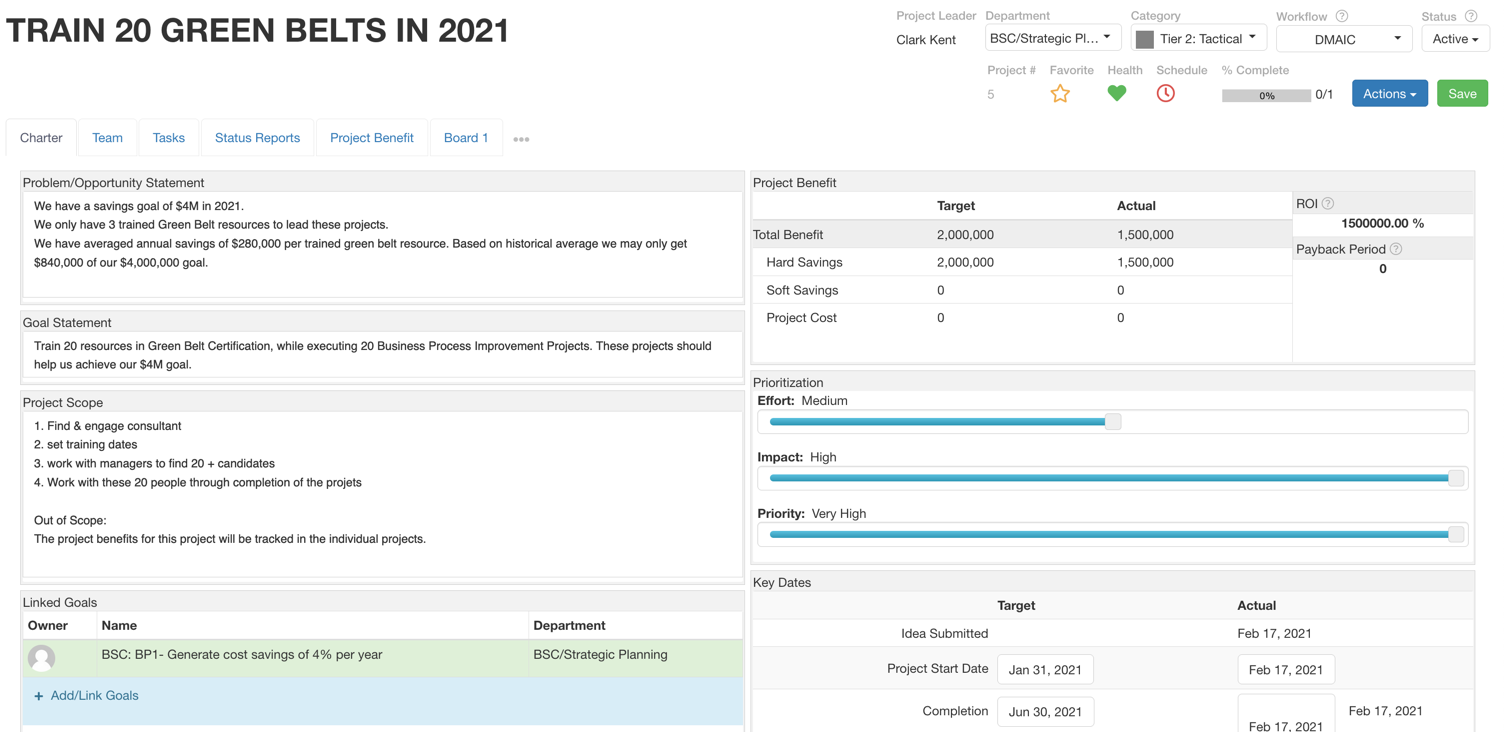  2021 KPI Fire
34
Project Health
Project Health is manually updated by the project Leader.
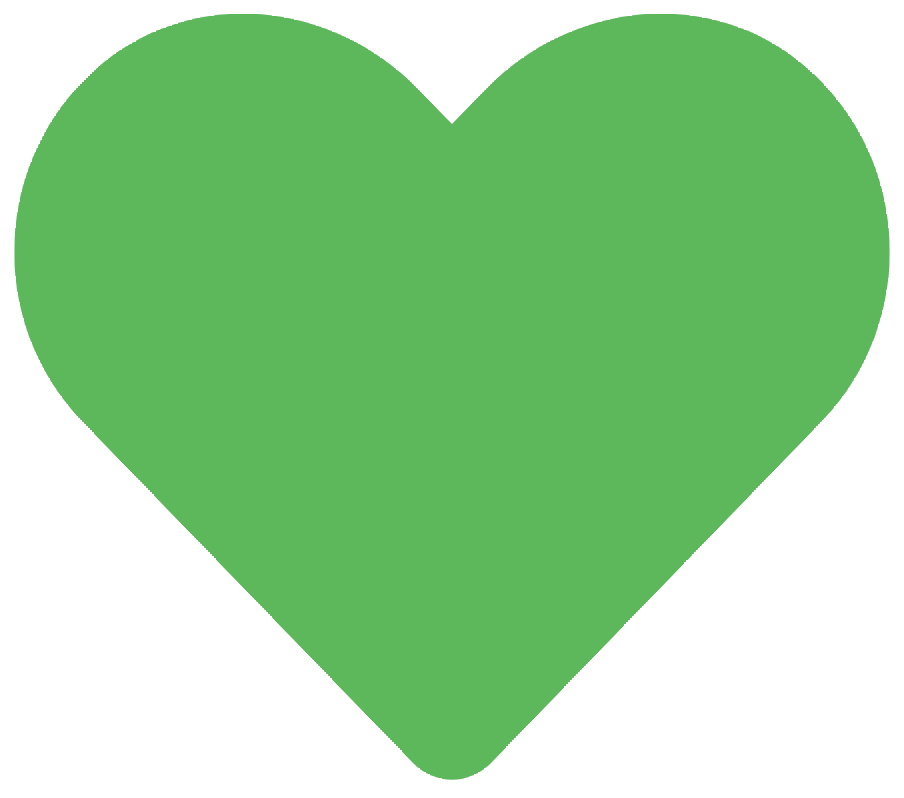 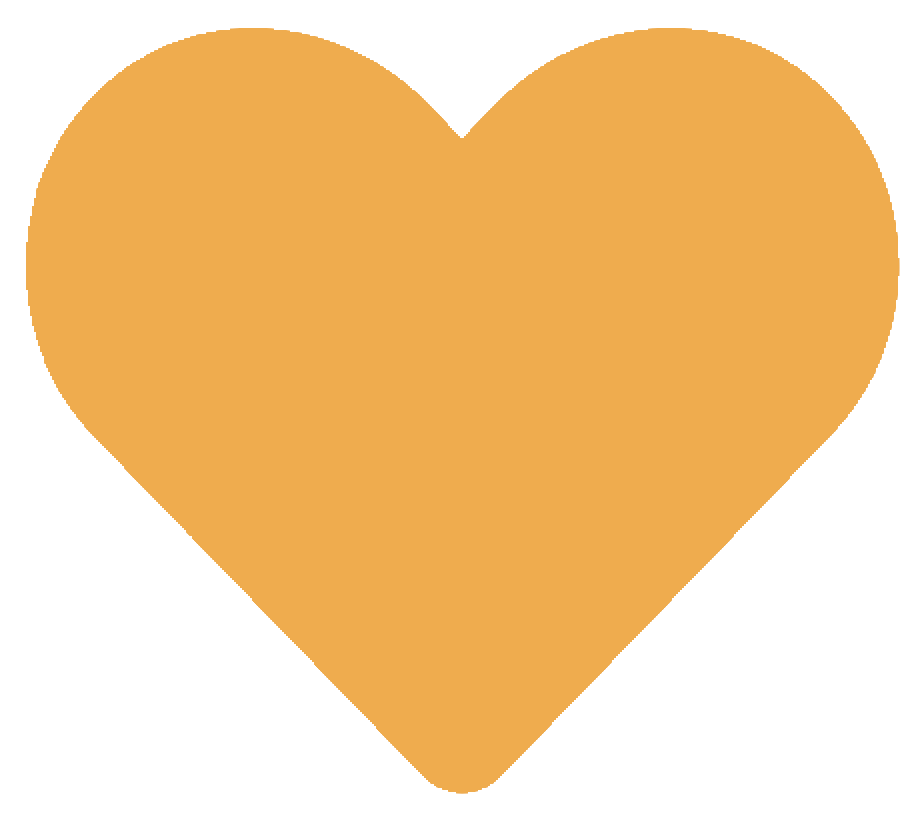 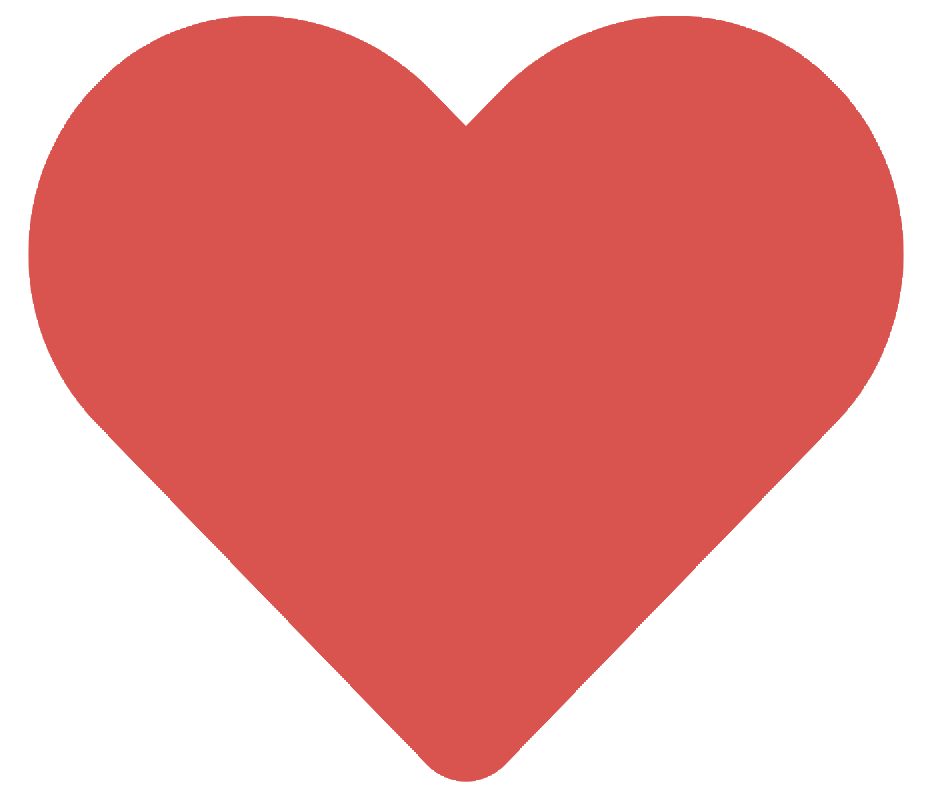  2021 KPI Fire
35
[Speaker Notes: <Company should set their own requirements for each health standards>]
Project Schedule
Project is automatically updated based on if tasks are completed on schedule or are past due.
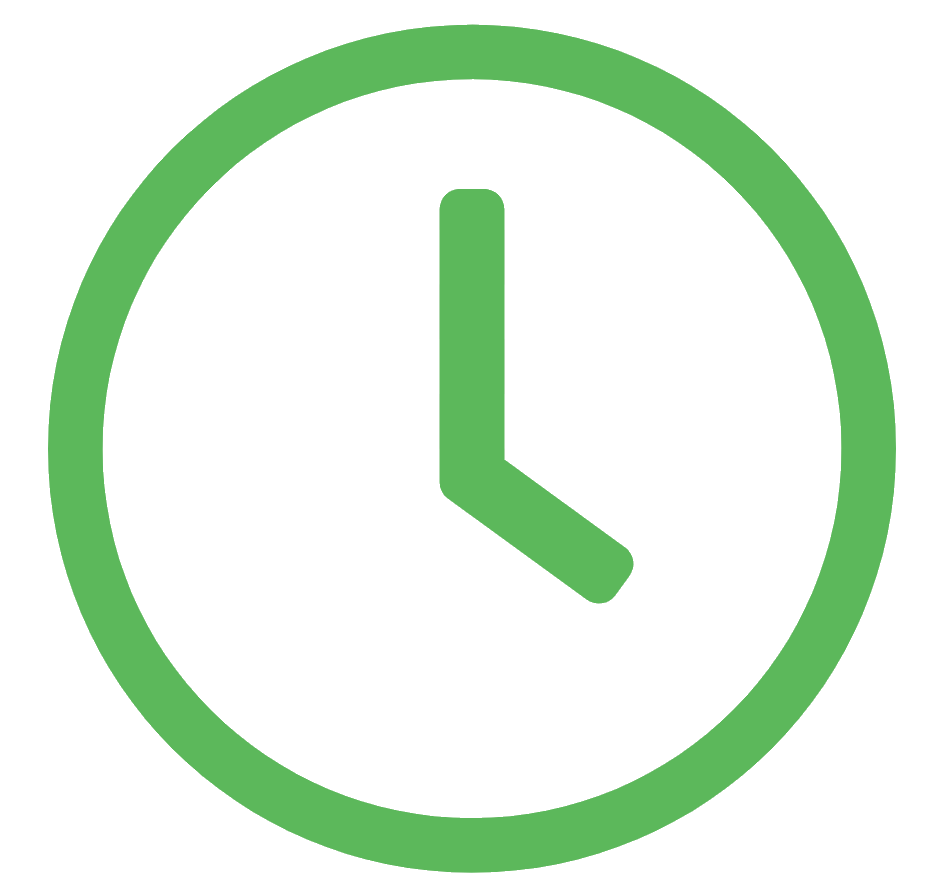 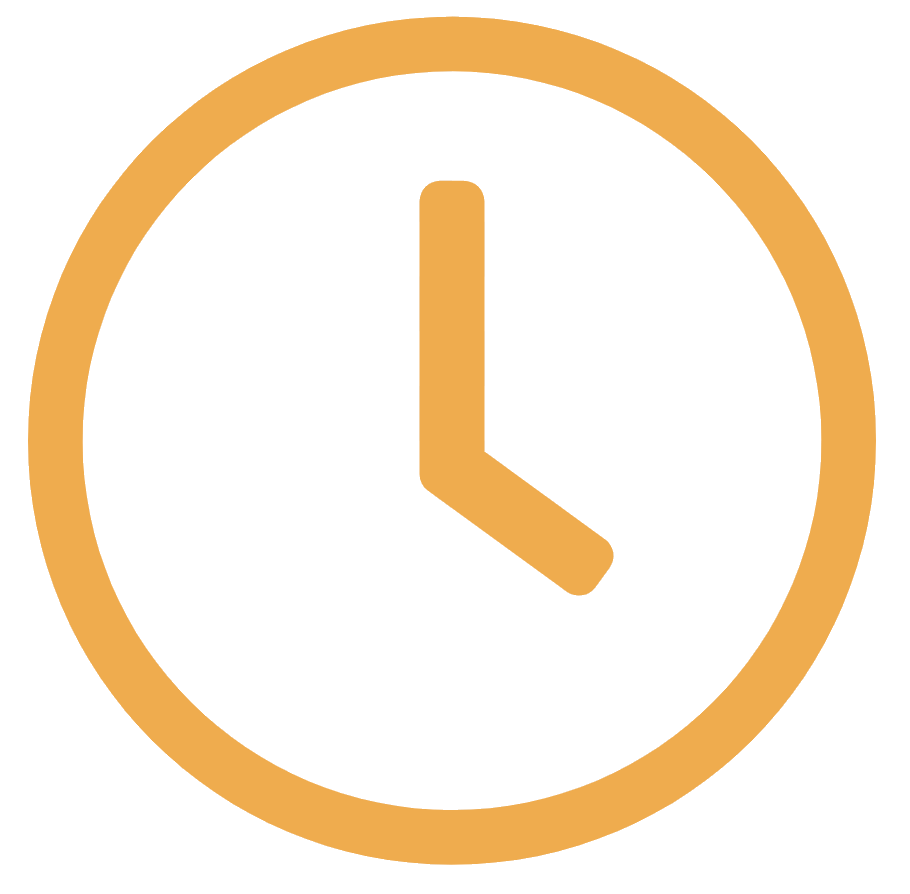 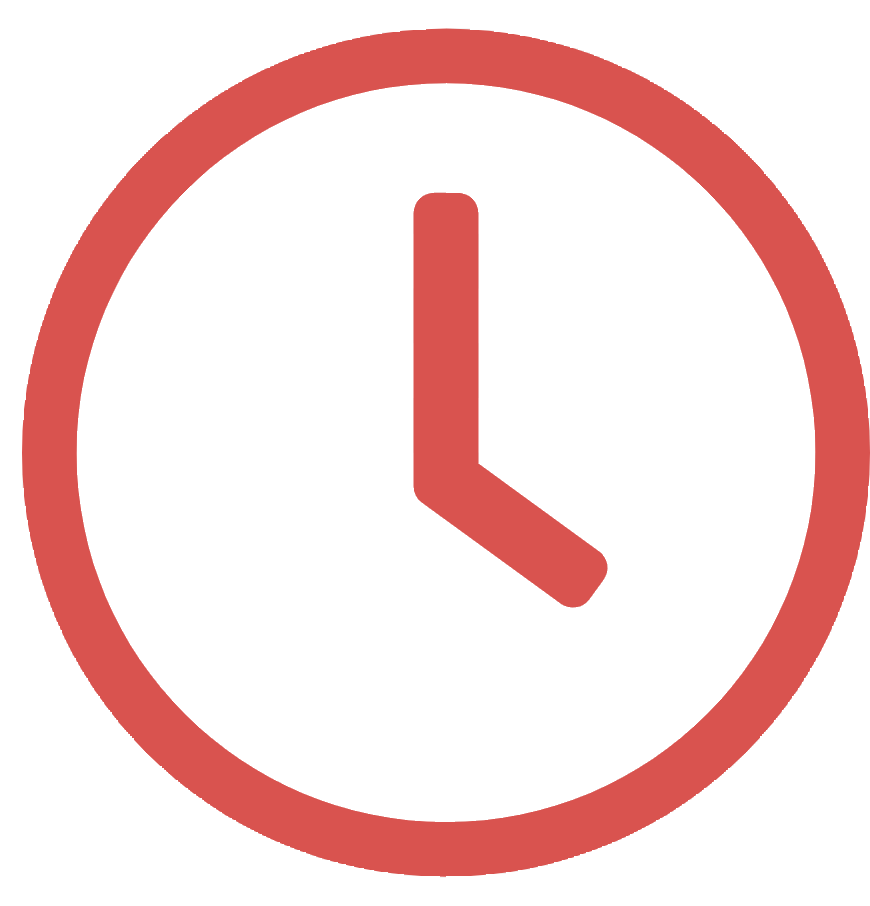  2021 KPI Fire
36
Status Reports
Send a reminder to submit a status report that will appear on the user’s Daily Update page.
Best Practices: 
Schedule a reminder for a weekly status update for the project leader
Submit a report each time a project review is conducted
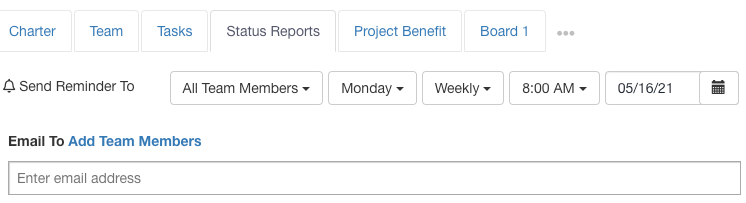  2021 KPI Fire
37
[Speaker Notes: Additional Resources: 
Project status reports: https://www.kpifire.com/blog/project-status-reports/
How to Get Better Project Status Reports -  https://www.kpifire.com/project-management/how-to-get-better-project-status-reports/]
Project Tasks
Task groups act as progress milestones
Task features: 
Owner: Member of team task assigned to
Task Name: Basic description of task
Status: To Do, Doing, Done
Due (Date): None or manually set date



Approvals: None required or assign 1+ approvers 
Priority: High, normal, low
Attachments: Linked files
Notes: Task details
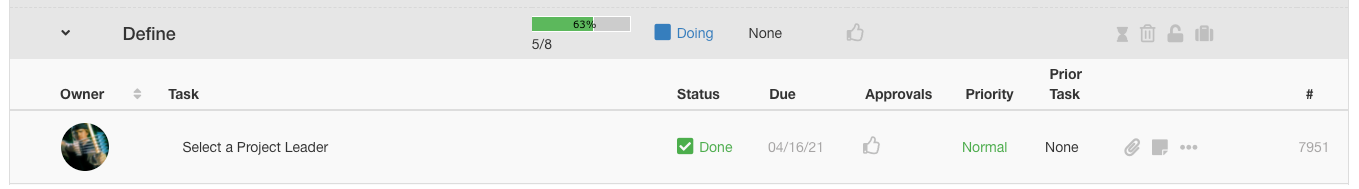  2021 KPI Fire
38
[Speaker Notes: Demonstrate:
-Task Groups
-Creating tasks, sub tasks
-Assign owner
-change status
-start & due date
-approvals
-has attachment, has note
-share a task link url.]
Project Benefits
For tracking project financial impact. 
Project benefits accounts are configured in the company settings
Examples: Total Benefit, Hard Savings, Soft Savings, Costs
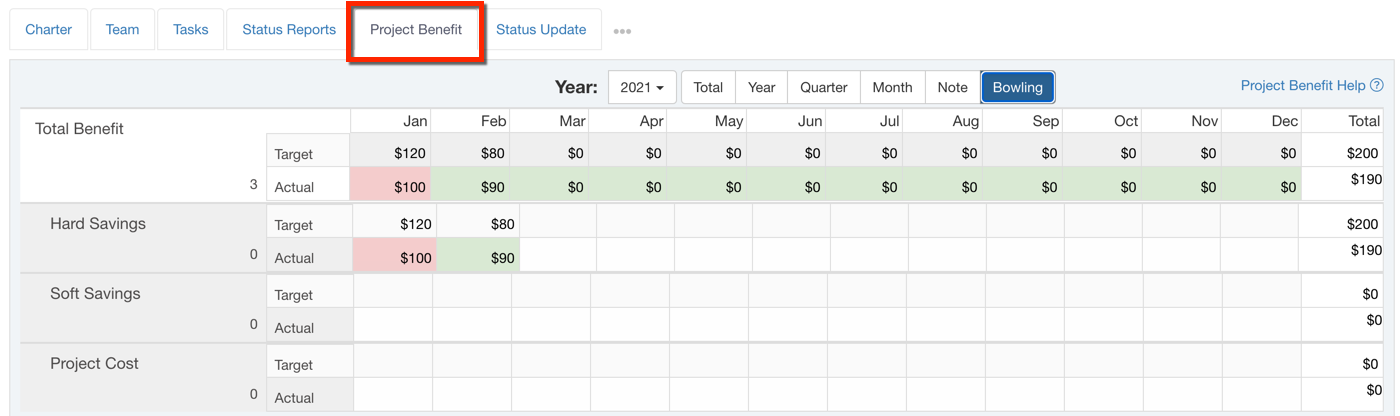  2021 KPI Fire
39
[Speaker Notes: Track the hard and soft savings from your improvement projects.  Celebrating successes engages your project team and creates more success.

https://www.kpifire.com/product-updates/total-project-benefit/]
Hard Savings vs. Soft Savings
 2021 KPI Fire
40
Managing Projects in KPI Fire - Demo
 2021 KPI Fire
41
[Speaker Notes: Managing Projects in KPI Fire: https://youtu.be/w6tqJUroe4U]
Project Review
Preparing for a review by updating:
Charter fields, files attached, tasks, project benefits, metrics

Conducting a review
Meet with stakeholders and team members 
Review plan, progress, blockers, at-risk metrics
Uncover problems and discuss solutions for moving the project forward
Submit a status report

Types of Reviews:
Milestones: Stage Gate Reviews
Time-based: Weekly/ Bi-Weekly/ Monthly Business Review
 2021 KPI Fire
42
[Speaker Notes: Use Stage Gate Reviews for reference
How to flag something for review

milestone reviews not necessarily helpful in pushing a project along
Charter  tasks --> status Report]
Huddleboard
Huddleboards are a virtual meeting place to review and update project development, track metrics, and manage goals. 
Build layouts by selecting tile types and positioning them to their liking. 
Department, team, and visibility settings to easily control access and the ability to edit.
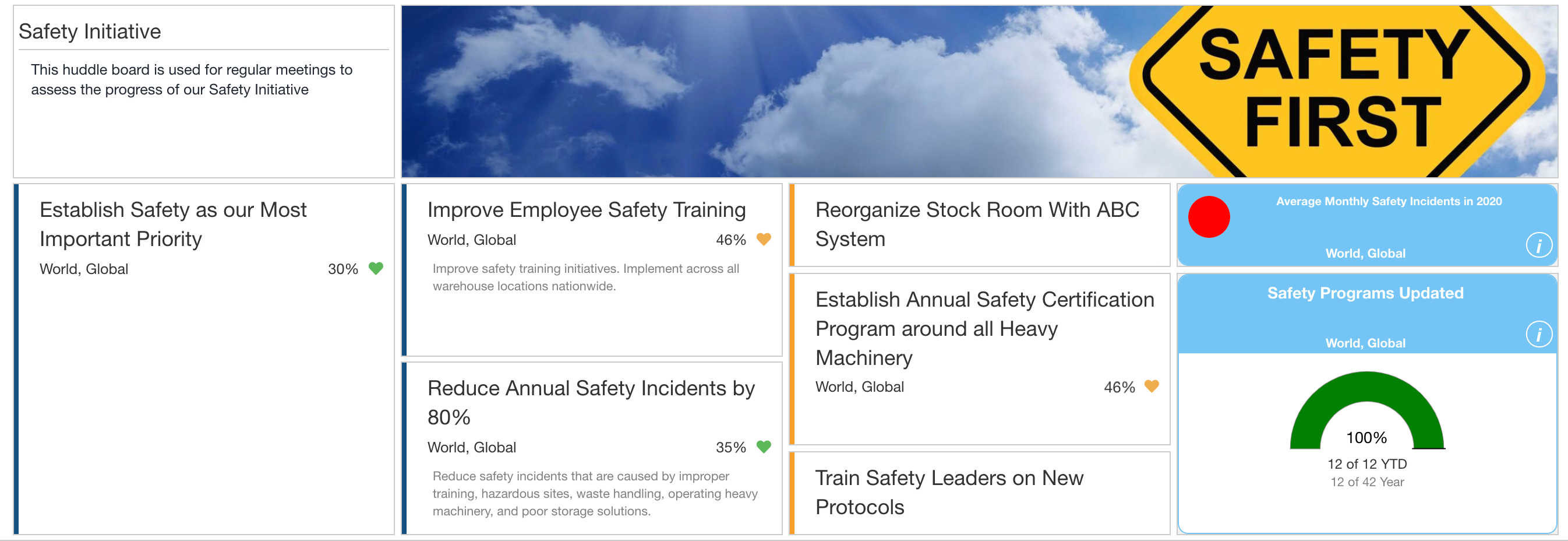  2021 KPI Fire
43
[Speaker Notes: https://www.kpifire.com/blog/how-to-use-a-huddle-board/
https://www.kpifire.com/blog/huddleboards-in-kpi-fire/
https://www.kpifire.com/blog/custom-dashboards/]
Project List View
Actions  edit columns to customize table
Save View with global filters set
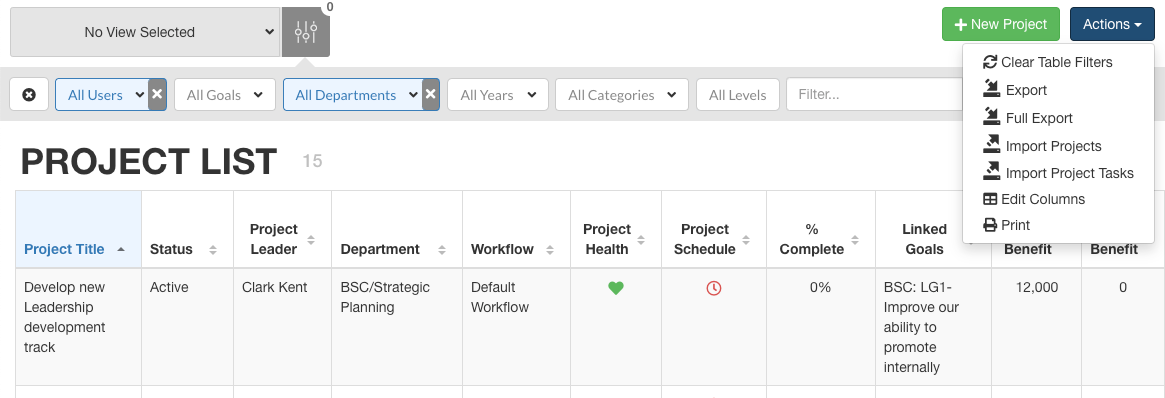  2021 KPI Fire
44
[Speaker Notes: Saved View Help: 
Filtering - Don’t see records?  
Try Clear Filters & re-select criteria
Try Filter by Department “or” filter by Goal. 
Ask your local admin to create a “saved view”
Check the ”visible to” settings on Team tab.]
Timeline View
Project Timeline is a Gantt view of project tasks
Drag/drop to edit start and end dates
Toggle view and sort options
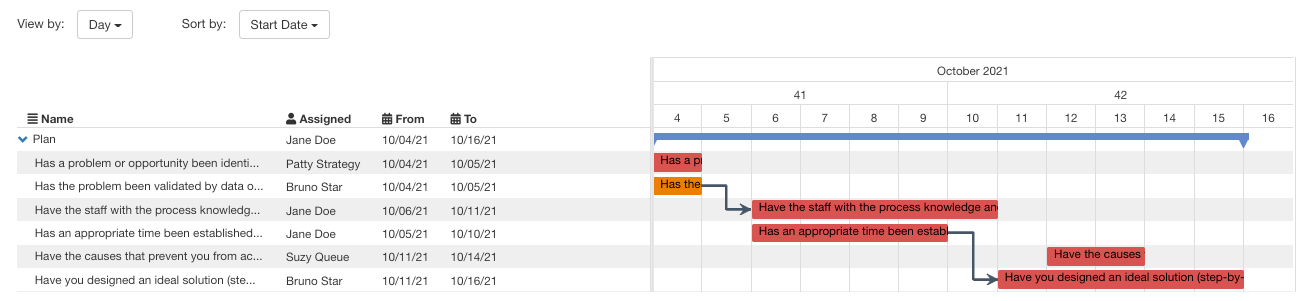  2021 KPI Fire
45
Daily Updates
Custom to each user, stay up-to-date with tasks, approvals, and status reports that require action to be taken.
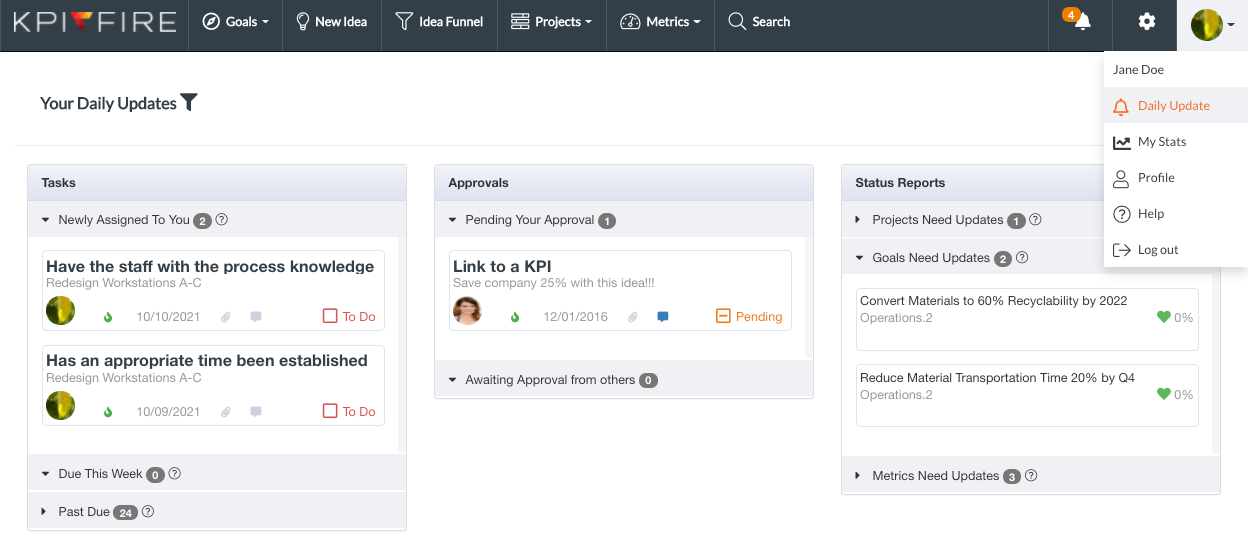  2021 KPI Fire
46
Notifications
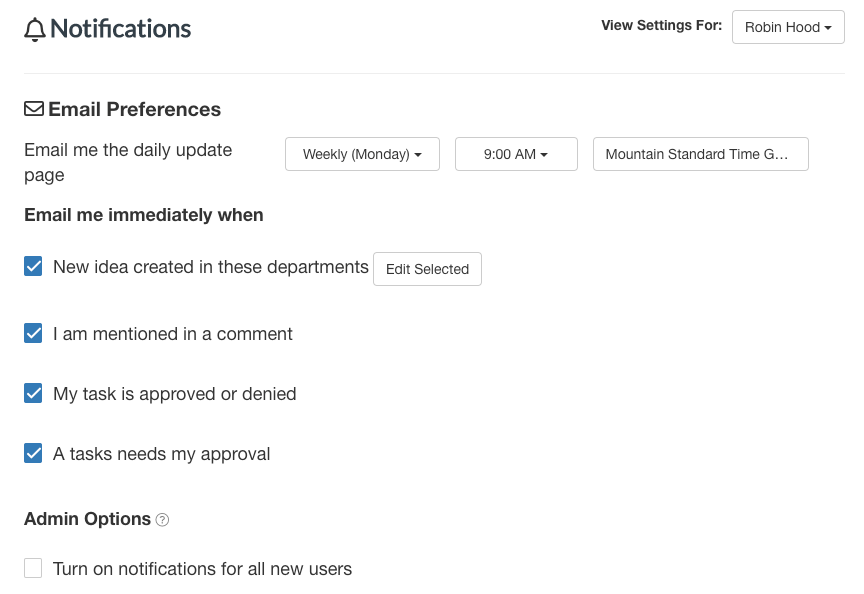 Set email notification settings for individual users
Admin- can toggle default new user settings to all notifications on
 2021 KPI Fire
47
KPI Fire Mobile App
Available for iOS & Android
Capture ideas
Submit with photos
Simplified interface for project management
project list
project details
tasks
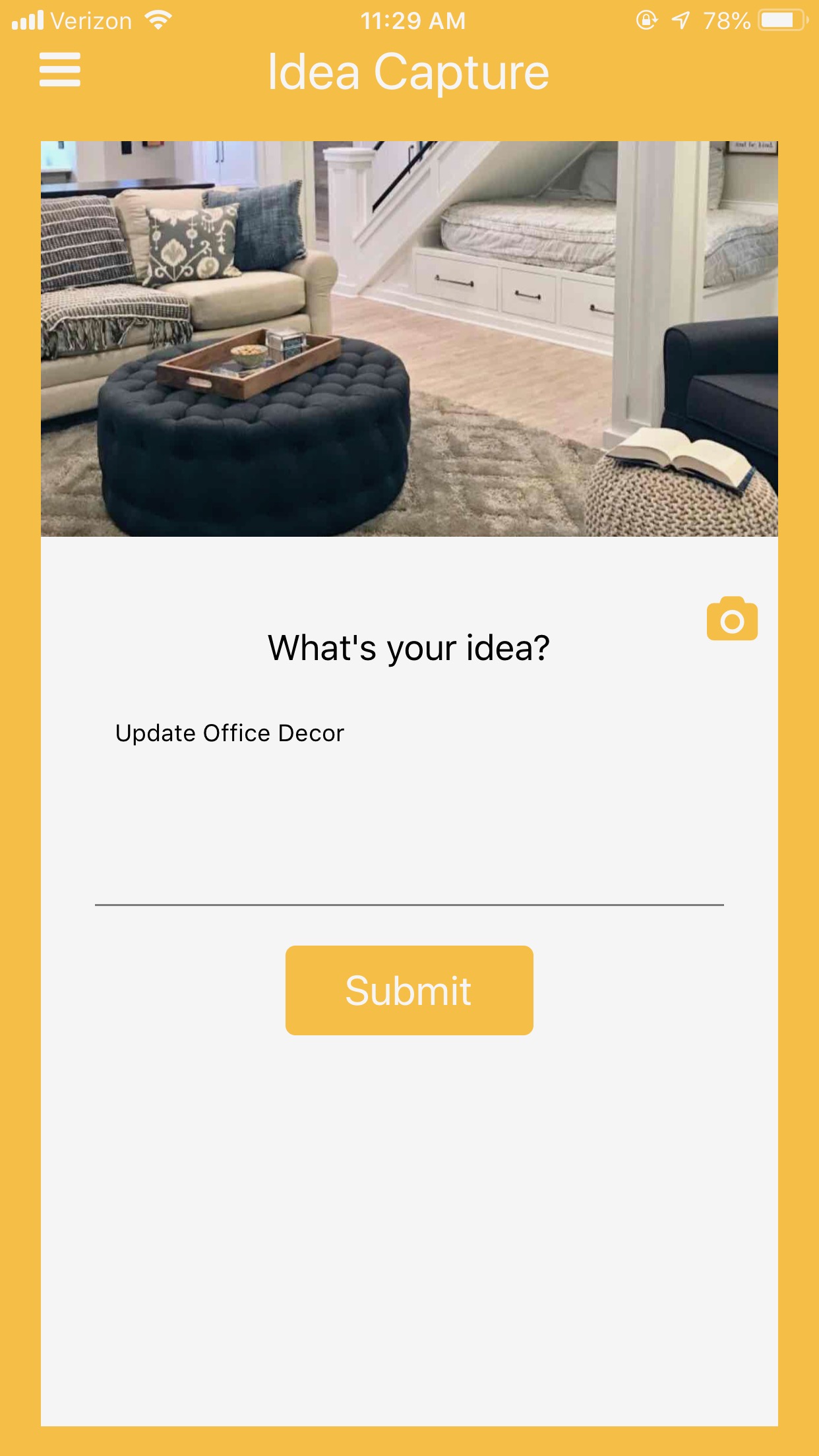  2021 KPI Fire
48
[Speaker Notes: https://www.kpifire.com/blog/mobile-app/]
Additional Training for Local Admins
User Access:
Permissions, License Types, adding/removing users
Reset user password, change department/license types, 

Saved Views & Filters
 2021 KPI Fire
49